SQL
Repetition
Creating Schemas
Inserting 
Selection
Constraints
Data Definition Language
SQL DDL
Create a database with CREATE DATABASE
CREATE DATABASE IF NOT EXISTS USNavy;
SQL DDL
Three type of tables in SQL
Stored Relations, called tables
Views: relations calculated by computation
Temporary tables: created during query execution
SQL DDL
Data Types
Character strings of fixed or varying length
CHAR(n) - fixed length string of up to n characters
VARCHAR(n) - fixed length string of up to n characters
Uses and endmarker or string-length for storage efficiency
Bit strings 
BIT(n) strings of length exactly n
BIT VARYING(n) - strings of length up to n
SQL DDL
Data Types:
Boolean: BOOLEAN: TRUE, FALSE, UNKNOWN
Integers: INT = INTEGER, SHORTINT
Floats: FLOAT = REAL, DOUBLE, DECIMAL(n,m)
Dates: DATE 
SQL Standard: ‘1948-05-14’)
Times: TIME
SQL Standard: 19:20:02.4
SQL DDL
Data Types:
MySQL:  ENUM('M', 'F')
SQL DDL
CREATE TABLE  creates a table
CREATE TABLE Movies(
   title        CHAR(100),
   year         INT,
   length       INT,
   genre        CHAR(10),
   studioName   CHAR(30),
   producerC#   INT
);
SQL DDL
CREATE TABLE MovieStar(
   name            CHAR(30),
   address         VARCHAR(255),
   gender          CHAR(1),
   birthday        DATE
);
SQL DDL
Drop Table  drops a table
DROP TABLE Movies;
SQL DDL
Altering a table with ALTER TABLE
with ADD followed by attribute name and data type
with DROP followed by attribute name
ALTER TABLE MovieStar ADD phone CHAR(16);
ALTER TABLE MovieStar DROP Birthday;
SQL DDL
Default Values
Conventions for unknown data
Usually, NULL
Can use other values for unknown data
CREATE TABLE MovieStar(
   name            CHAR(30),
   address         VARCHAR(255),
   gender          CHAR(1) DEFAULT '?',
   birthday        DATE DEFAULT '0000-00-00'
);
SQL DDL
Declaring Keys
 Declare one attribute to be a key 
 Add one additional declaration:
Particular set of attributes is a key
Can use
 PRIMARY KEY
 UNIQUE
SQL DDL
UNIQUE for a set S:
Two tuples cannot agree on all attributes of S unless one of them is NULL
Any attempted update that violates this will be rejected
PRIMARY KEY for a set S:
Attributes in S cannot be NULL
SQL DDL
CREATE TABLE MovieStar(
   name            CHAR(30) PRIMARY KEY,
   address         VARCHAR(255),
   gender          CHAR(1),
   birthday        DATE
);
SQL DDL
CREATE TABLE MovieStar(
   name            CHAR(30),
   address         VARCHAR(255),
   gender          CHAR(1) DEFAULT '?',
   birthday        DATE DEFAULT '0000-00-00',
   PRIMARY KEY (name)
);
SQL DDL
CREATE TABLE Movies(
   title        CHAR(100),
   year         INT,
   length       INT,
   genre        CHAR(10),
   studioName   CHAR(30),
   producerC#   INT,
   PRIMARY KEY (title, year)
);
Simple Diagrams
A schema is represented by a networked diagram
Nodes represent tables
Name of the table labels the node
Interior of the node are the name of the attributes
Underline the primary key
Optionally, add domain to each attribute
Simple Diagrams
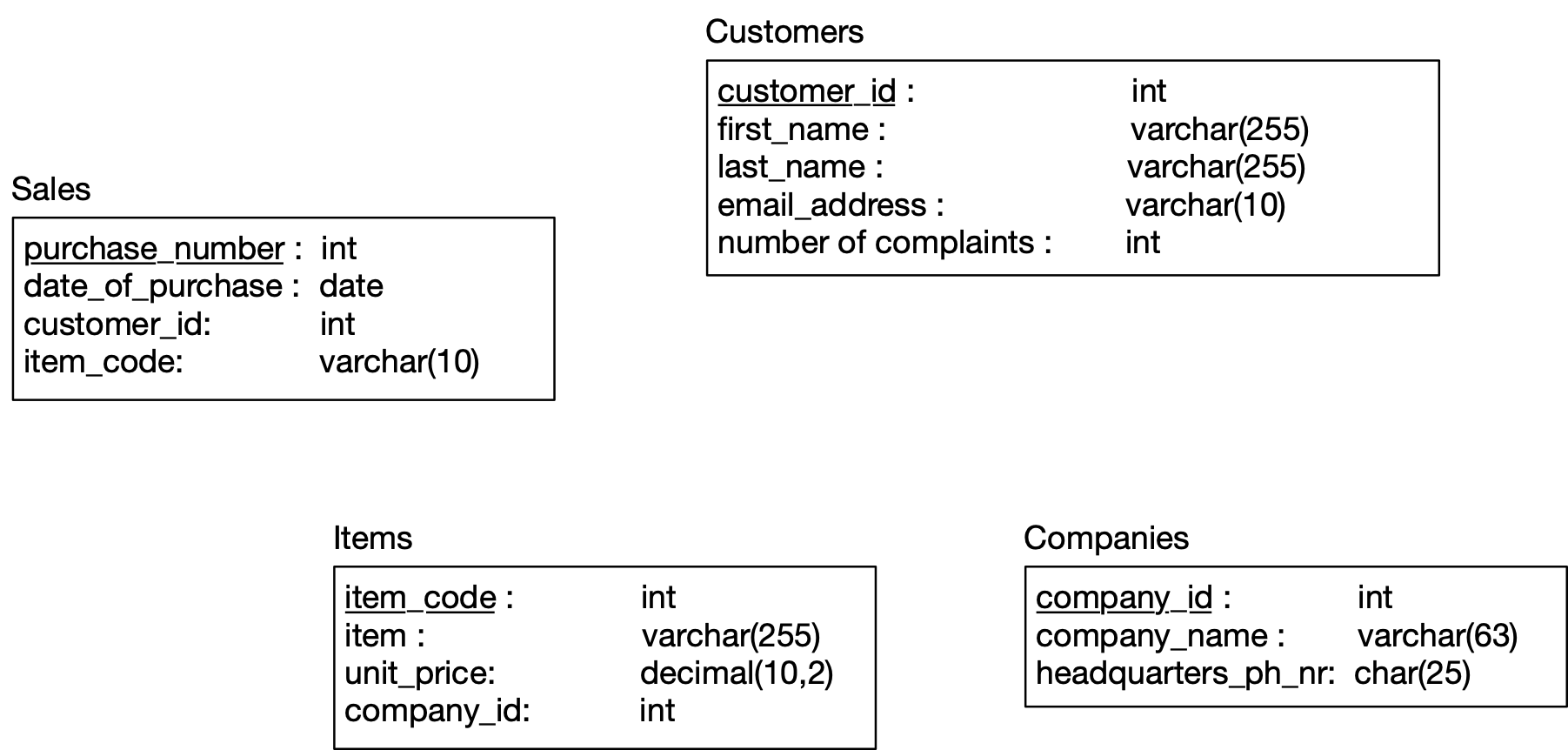 Constraints in MySQL
Constraints in MySQL have names
Often automatically generated
Use the SHOW CREATE TABLE query
Table,"Create Table"
customers,"CREATE TABLE `customers` (
  `customer_id` int NOT NULL AUTO_INCREMENT,
  `first_name` varchar(255) DEFAULT NULL,
  `last_name` varchar(255) DEFAULT NULL,
  `email_address` varchar(255) DEFAULT NULL,
  `number_of_complaints` int DEFAULT (0),
  PRIMARY KEY (`customer_id`),
  UNIQUE KEY `email_address` (`email_address`)
) ENGINE=InnoDB AUTO_INCREMENT=3 DEFAULT CHARSET=utf8mb4 COLLATE=utf8mb4_0900_ai_ci"
Constraints in MySQL
Missing values are usually a NULL
Can automatically assign INT with AUTO_INCREMENT
Used widely to assign artificial primary keys
Constraints in MySQL
NOT NULL constraint
When inserting a tuple with NULL value in the constrained column, error will be thrown




Considered good practice to include in all columns where a NULL value is not expected
CREATE TABLE tasks (
    id INT AUTO_INCREMENT PRIMARY KEY,
    title VARCHAR(255) NOT NULL,
    start_date DATE NOT NULL,
    end_date DATE
);
Constraints in MySQL
ALTER TABLE allows to introduce new / remove old constraint
Need to check that the inserted values comply
ALTER TABLE tasks 
CHANGE 
    end_date 
    end_date DATE NOT NULL;
ALTER TABLE tasks 
MODIFY 
    end_date 
    end_date DATE NOT NULL;
Constraints in MySQL
UNIQUE
Values in a single attribute are different
Value groups in a group of attributes are different
Creating a constraint:
Specify in CREATE TABLE for a single attribute
Add a CONSTRAINT cstr_name UNIQUE(attr1, attr2, …)
Can leave out constraint name, will be replaced by an automatically created name
Use ALTER TABLE ADD CONSTRAINT
Constraints in MySQL
UNIQUE
CREATE TABLE suppliers (
    supplier_id INT AUTO_INCREMENT,
    name VARCHAR(255) NOT NULL,
    phone VARCHAR(15) NOT NULL UNIQUE,
    address VARCHAR(255) NOT NULL,
    PRIMARY KEY (supplier_id),
    CONSTRAINT uc_name_address UNIQUE (name , address)
);
Constraints in MySQL
UNIQUE constraint creates an index
Index is a data structure with quick look-up
Access indices through the SHOW INDEX FROM table command
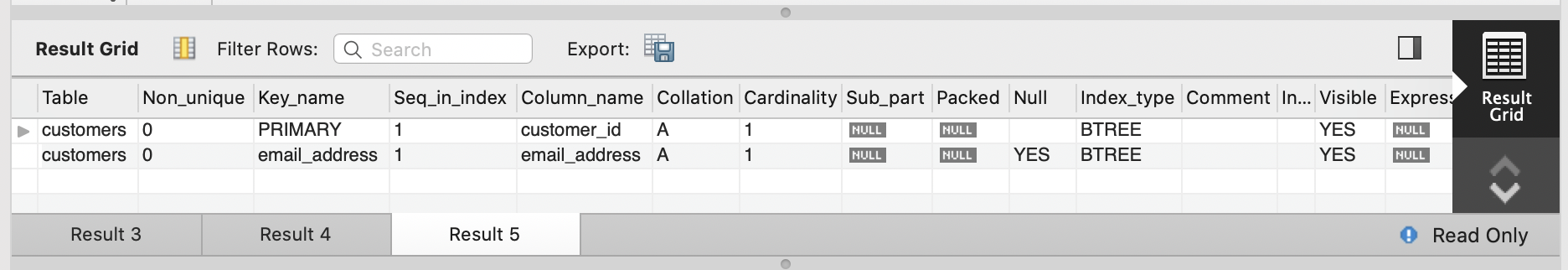 Foreign Keys
Relationships between tables are sometimes constructed with shared values
Sales has an attribute client_id
Customers has a primary key client_id
Need not be named the same
But it is usually convenient to do so
Constraints in MySQL
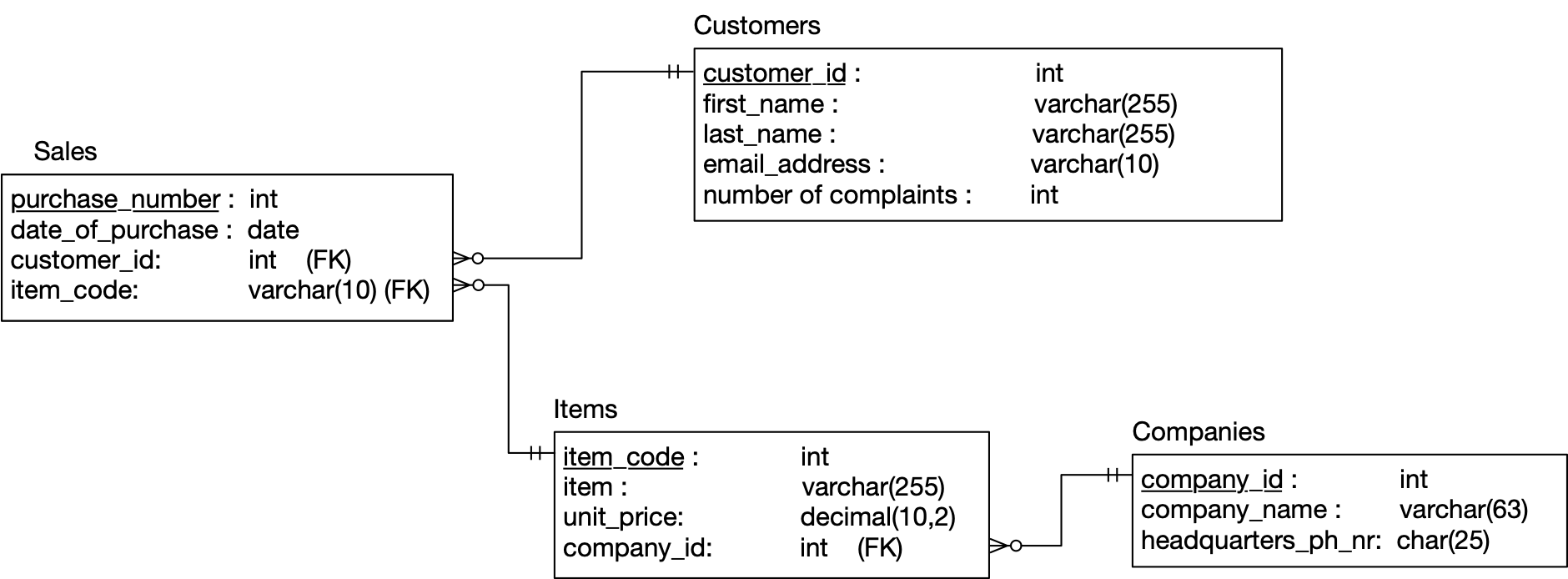 Constraints in MySQL
Example:
A customer can have many sales
But each sale has only one customer
Relationship customers sales is a one-to-many relationship
customers is the referenced (or parent) table
sales is the referencing (or child) table
As is typical, the referenced attribute is a primary key in the referenced table
Constraints in MySQL
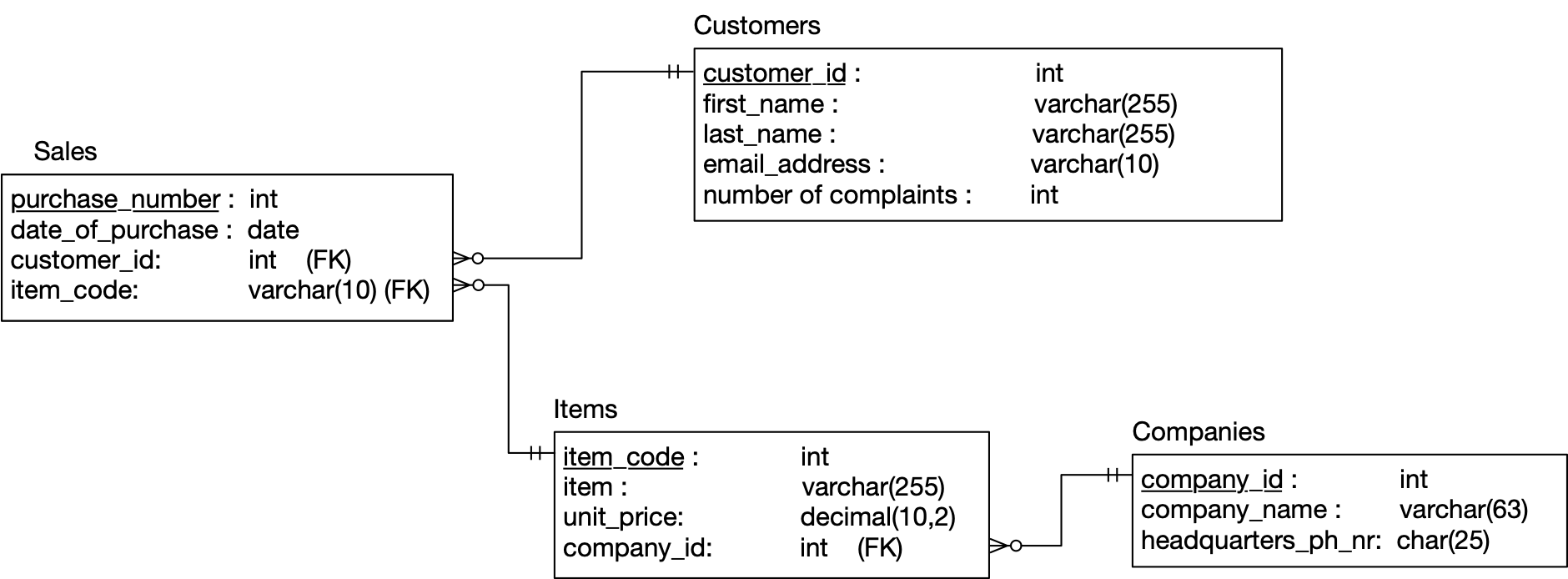 Constraints in MySQL
In a diagram:
crow-feet with ball indicate many
double bar indicates one
Constraints in MySQL
Foreign key constraint
Once established, insures that action is taken upon insertion or deletion of a record affecting the other table
Constraints in MySQL
Possible Actions:
CASCADE:  if a tuple from the referenced table is deleted or updated, the corresponding tuple in the referencing table is also deleted / updated
SET NULL: If a row from the referenced table is deleted or updated, the values of the foreign key in the referencing table are set to NULL
Constraints in MySQL
Possible Actions:
RESTRICT:  if a row from the referenced table has a matching row in the referencing table, then deletion and updates are rejected
SET DEFAULT: Accepted by MySQL parser but action not performed
Constraints in MySQL
Foreign keys constraint actions
Are for 
ON UPDATE
ON DELETE
Constraints in MySQL
Creating foreign key constraints:
CREATE TABLE categories(
    categoryId INT AUTO_INCREMENT PRIMARY KEY,
    categoryName VARCHAR(100) NOT NULL
);
 
CREATE TABLE products(
    productId INT AUTO_INCREMENT PRIMARY KEY,
    productName varchar(100) not null,
    categoryId INT,
    CONSTRAINT fk_category
    FOREIGN KEY (categoryId) 
        REFERENCES categories(categoryId)
        ON UPDATE CASCADE
             ON DELETE CASCADE
);
Constraints in MySQL
You can drop a foreign key restraint using the ALTER TABLE statement
ALTER TABLE table_name 
DROP FOREIGN KEY constraint_name;
Constraints in MySQL
When loading a database from (e.g.) .csv files
Can carefully create referenced tables before referencing tables
Temporarily disable foreign key checks
SET foreign_key_checks = 0;
SET foreign_key_checks = 1;
Select
Select
SELECT * FROM table
SELECT col1, col2 FROM table
SELECT * FROM table WHERE conditions
SELECT
=   equals (comparison operator)
AND, OR
IN, NOT IN
LIKE, NOT LIKE
BETWEEN … AND 
EXISTS, NOT EXISTS
IS NULL, IS NOT NULL
comparison operators
Comparisons with NULL
NULL in any expression gives NULL
If you compare anything with NULL in MySQL, you get NULL
IF you order, NULL values appear last
In other SQL dialects:  UNKNOWN
SELECT
LIKE
Pattern matching
Wild cards
% means zero or more characters
_  means a single letter
[ ] means any single character within the bracket
^ means any character not in the bracket
- means a range of characters
SELECT
BETWEEN … AND …
Selects records with a value in the range 
endpoints included
SELECT 
   *
FROM 
   employees
WHERE
   hire_data between 1990-01-01 and 1999-12-31;
SELECT
SELECT DISTINCT
SELECT DISTINCT
     gender
FROM
     employees
Like Examples
WHERE name LIKE 't%'
any values that start with 't'
WHERE name LIKE '%t'
any values that end with 't'
WHERE name LIKE '%t%'
any value with a 't' in it
WHERE name LIKE '_t%'
any value with a 't' in second position
SELECT
LIMIT gives the maximum number of rows returned
Can be used for a sample
Can be used with ORDER BY ASC
Insert Operations
Insert Syntax
No need to insert into automatic values
If only a few attributes are set, 

If all attributes are set, just list the values
Can set many tuples at once
INSERT INTO 
table(attr1, attr2, …)
Values(v1, v2, …)
INSERT INTO served 
VALUES
('William Howe', 'Great Britain', '1746-1-1', '1778-4-1'),
('Benedict Arnold', 'Great Britain', '1757-1-1', '1775-1-1'),
('Benedict Arnold', 'United States', '1775-1-1', '1780-9-1'),
('Benedict Arnold', 'Great Britain', '1780-9-1', '1787-1-1')
Queries with more than one table
SQL has explicit commands for the various joins and products
Normally, combine tables by listing them in the FROM clause
SELECT name
FROM movies, moviesExec
WHERE title = ‘Star Wars’ 
        AND movies.producerC# = moviesExec.cert#
Queries with more than one table
Find all movie execs that live with a star
MovieStar(name, address, gender, birthdate)
MovieExec(name, address, cert#, netWorth)
SELECT MovieStar.name, MovieExec.name)
FROM MovieStar, MovieExec
WHERE
MovieStar.address = MovieExec.address
Queries with more than one table
Tuple Variables
Sometimes need to combine two tuples in the same table
Can extend the FROM clause
SELECT Star1.name, Star2.name
FROM MovieStars Star1, MovieStars Star2
WHERE
Star1.address = Star2.address
AND  Star1.name < Star2.name
Queries with more than one table
Unions, intersections, excepts
To execute the corresponding set operations
(SELECT name, address
 FROM movieStars
 WHERE gender = 'F'
)
INTERSECT
(SELECT name, address
 FROM movieExecs
 WHERE netWorth > 1000000
)
Updates
Changes existing records
Syntax:



Does not need to change all attributes
If there is no WHERE condition, all records are updated
UPDATE tablename
SET attr1=val1, attr2=val2, …
WHERE conditions;
Commit and Rollback
A database allows us to rollback to a previous state unless we have committed
MySQLWorkbench has an auto-commit button



Rollback puts database into the state of the last commit
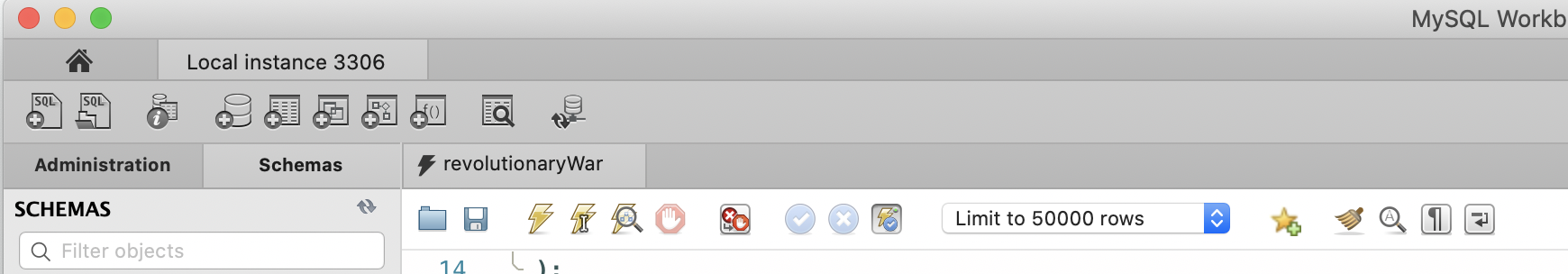 Delete
Just like an update


The Where clause is not necessary
DELETE FROM tablename
WHERE condition
Delete, Drop, Truncate
Drop Table:
Definite action: cannot recover with rollback
Truncate:
All records removed
Auto-increment values reset
Table description stays
Delete:
Delete removes records row by row
Auto-increment values remain
Slower than truncate
Subqueries
Subqueries are helper queries
Subqueries
Subqueries producing a scalar value
Example: Producer of Star Wars




Can achieve the same effect by first looking for the producerC#
SELECT name
From movies, movieExec
WHERE title = 'Star Wars' 
        AND
      producerC# = cert#;
Subqueries
Example: Producer of Star Wars





This might be implemented with the same query execution as before
SELECT name
FROM movieExec
WHERE cert# = 
(SELECT producerC# 
 FROM movies
 WHERE title = 'star wars'
)
Subqueries
Subqueries with conditions involving relations
We obtain a relation  as a subquery
E.g. with subquery (SELECT * FROM foobar)
Queries are:
EXISTS R
s IN R    s NOT IN R
s > ALL R     NOT   s > ALL R
s > ANY R     NOT s > ANY R
Subqueries
Subqueries involving tuples
Tuple is a list of scalar values
Can compare tuples with the same number of components
Example:
Finding the producers of 'Harrison Ford' movies
Subqueries
SELECT name
FROM movieExec
WHERE cert# IN
   (SELECT producerC#
    FROM movies 
 WHERE (title, year) IN
    (SELECT movieTitle, movieYear
     FROM StarsIn
     WHERE starName = 'Harrison Ford'
)
);
Subqueries
To analyze a query, start with the inmost query
SELECT name
FROM movieExec
WHERE cert# IN
   (SELECT producerC#
    FROM movies 
 WHERE (title, year) IN
    (SELECT movieTitle, movieYear
     FROM StarsIn
     WHERE starName = 'Harrison Ford'
)
);
Subqueries
This query can also be written without nested subqueries
SELECT name
FROM movieExec, movies, starsIn
WHERE  cert# = producerC# 
     AND starsIn.title = movies.title
     AND starsIn.year = movie.year
     AND starName = 'Harrison Ford'
Subqueries
Correlated subqueries
Subquery is evaluated many times
Once for each value given
Example
SELECT title 
FROM movies Old
WHERE year < ANY (
   SELECT year
   FROM movies
  WHERE title = Old.title
);
Subqueries
Scoping rules
First look for the subquery and tables in that subquery
Then go to the nesting subquery
etc.
Subqueries
Subqueries in FROM clauses
Here we join on a subquery aliased Prod
SELECT name
FROM movieExecs, ( SELECT producerC#
                   FROM movies, starsIn
                   WHERE movies.title = starsIn.title
                      AND movies.year = starsIn.year
                      AND starName = 'Harrison Ford'
                 ) Prod
WHERE cert# = Prod.producerC#
Subqueries
SQL JOIN expression
Explicit construction of various joins
CROSS JOIN  (product)
NATURAL JOIN
FULL OUTER JOIN
NATURAL FULL OUTER JOIN
LEFT OUTER JOIN
RIGHT OUTER JOIN
Subqueries
Examples
movies FULL OUTER JOIN starsIn ON
movies.title = stars.
Subqueries
Examples
movieStar(name, address, gender, birthday)
movieExec(name, address, cert#, netWorth)
movieStar NATURAL FULL OUTER JOIN movieExec(
   name, address, gender, birthday, cert#, netWorth)
Eliminating Duplicates
Use Distinct



Warning:  Invoking distinct is costly
SELECT DISTINCT name 
FROM movies
Eliminating Duplicates
Union, intersection, difference usually remove duplicates automatically
If we do not want this, but bag semantics:
Use the keyword all
(SELECT title, year 
FROM movies)
UNION ALL
(SELECT movieTitle AS title, 
        movieYear AS year
 FROM
 starsIn);
Aggregate Functions
COUNT  
 numeric and non-numeric data
null values excepted
SUM, MIN, MAX, AVG - only numeric data

Exercise: Find the number of different stars in the starsIn table
SELECT COUNT(DISTINCT name)
FROM starsIn
Aggregate Functions
Find the combined net-worth of movieExecs



Find the average net-worth of movieExecs
SELECT SUM(networth) 
FROM movieExecs
SELECT ROUND(AVG(networth),2) 
FROM movieExecs
Aggregate Functions
Dealing if NULL values
IFNULL(EXPR1, EXPR2):
Gives EXPR1 if it is not NULL and EXPR2 if not
SELECT 
name, 
IFNULL(studio, 'not president') AS studio
FROM movieExecs;
Aggregate Functions
COALESCE(EXPR1, EXPR2, EXPR3, … EXPRn)
Gives first nonNULL expression
Grouping
Aggregation happens usually with grouping
To group, use GROUP BY followed by a WHERE clause
SELECT studioName, SUM(length) AS totalRunTime
FROM movies
GROUP BY studioName;
Grouping
Example
Computing the total run time of movies produced by a producer
SELECT name, SUM(length) AS totalRunTime
FROM MovieExec, Movies
WHERE producerC# = cert#
GROUP BY name;
Grouping
Aggregation and Nulls
NULL does not contribute to a sum, average, or count
Grouping and Nulls
NULL is an ordinary value for grouping purposes
Aggregation except COUNT over an empty bag gives result NULL
Transactions
Transactions
Databases have to process many operations in parallel
This means some support for inter-process communication
Usually provided by logging
DBMS differ in what they provide
Serializability:
All transactions appear to have been executed one after the other
Transactions
Atomicity
A single query is never interrupted:
Example:  
A transfer of money from one account to another is executed completely or not at all
Both accounts have changed or none
Transactions
Transaction
A group of SQL statements that are all processed in the order given or not at all
SQL:
START TRANSACTION
either 
COMMIT
ROLLBACK
Transactions
Read only transactions
By declaring a transaction as read-only, SQL can usually perform it quicker
SET TRANSACTION READ ONLY;
SET TRANSACTION READ WRITE;
Transactions
Dirty Reads:
Reading a record from an update that will be rolled-back
Are dirty reads bad?
Depends
Sometimes, it does not matter, and we do not want the DBMS spend time on making sure that there are no dirty reads
Sometimes, a dirty read can absolutely mess up things 
Selling the same commodity to two customers, …
Transactions
SQL Isolation Levels:
Allow dirty reads:
SET TRANSACTION READ WRITE
SET ISOLATION LEVEL READ UNCOMMITTED
Transactions
SQL Isolation Levels:
Allow reads only of committed data:
SET TRANSACTION READ WRITE
SET ISOLATION LEVEL READ COMMITTED
Transactions
SQL Isolation Levels:
Disallow dirty reads, but insure that the reads are consistent:
SET TRANSACTION READ WRITE
SET ISOLATION LEVEL READ REPEATABLE READ
Transactions
SQL Isolation Levels:
Serializability (default):
SET TRANSACTION READ WRITE
SET TRANSACTION ISOLATION LEVEL SERIALIZABLE